美洲华语第一册
第十二课(简)
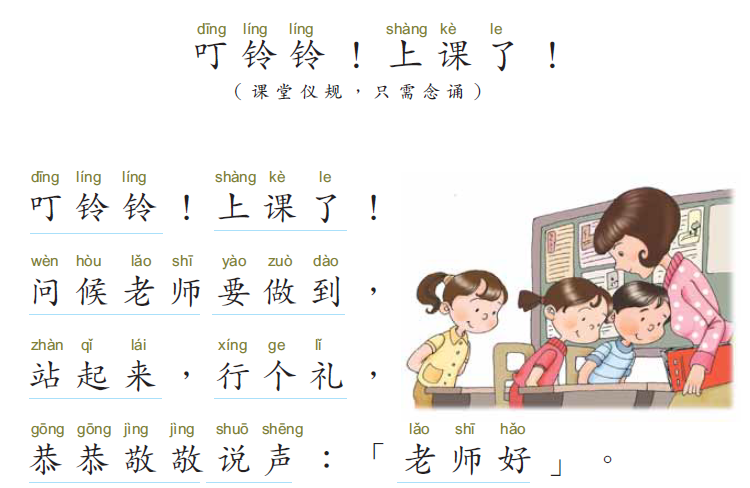 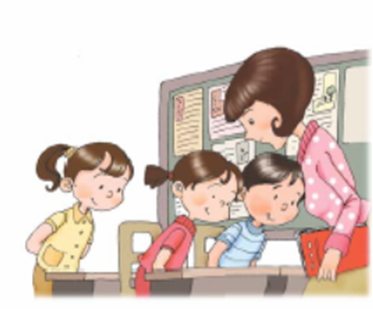 念一念：小狗和小鸡
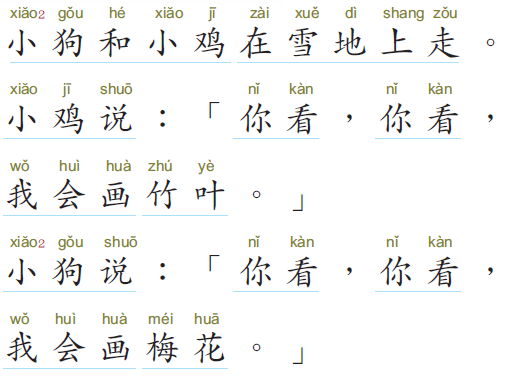 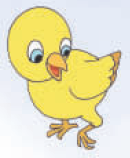 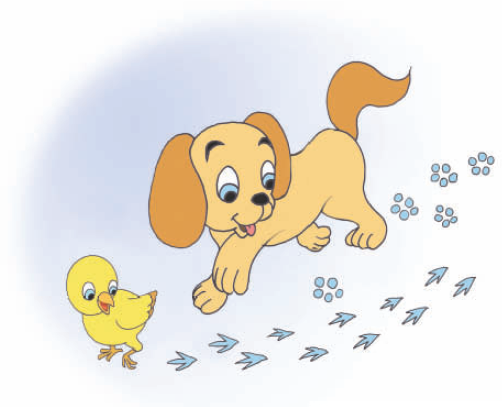 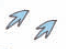 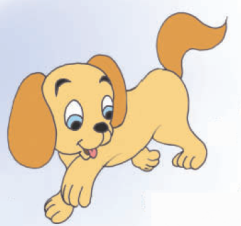 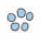 念一念
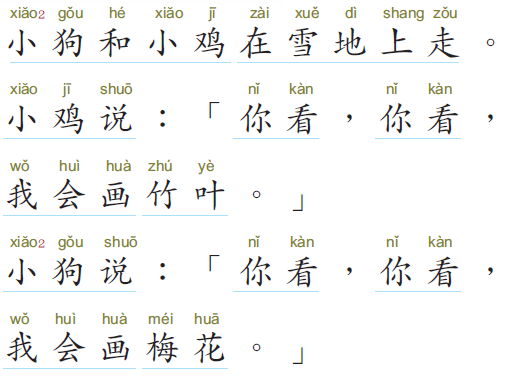 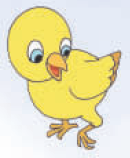 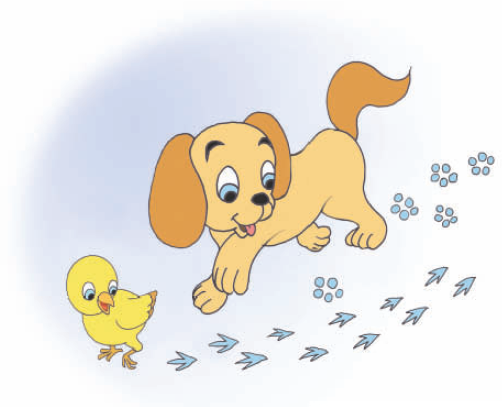 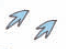 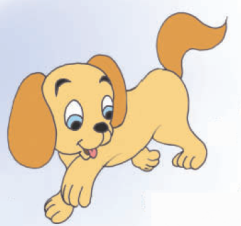 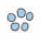 唱一唱
念一念：雪人怎么不见了!
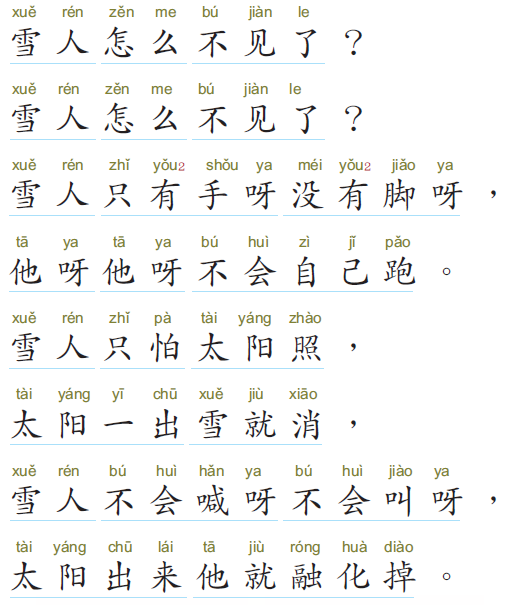 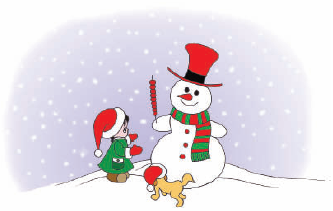 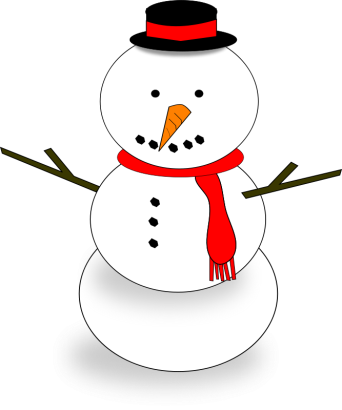 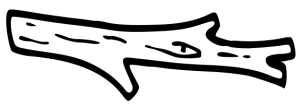 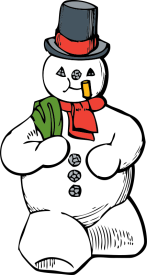 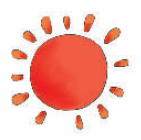 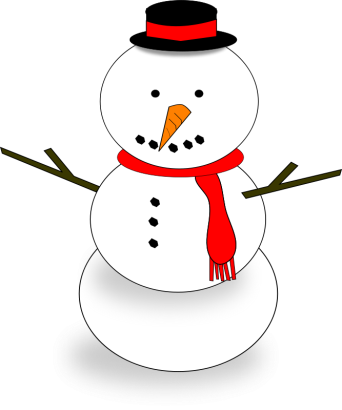 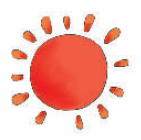 念一念
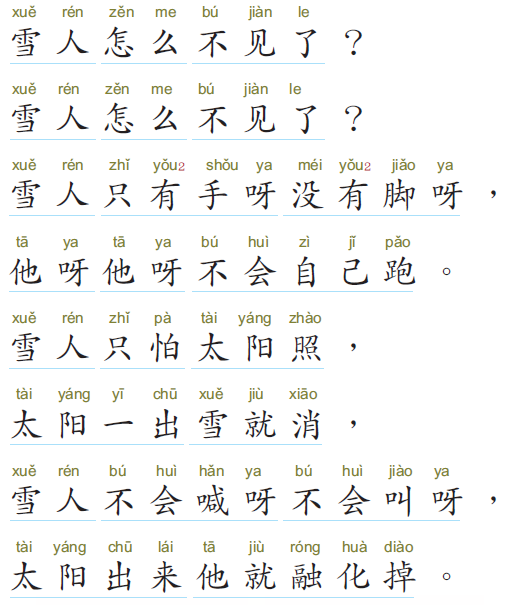 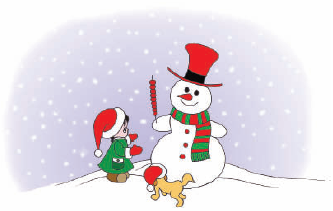 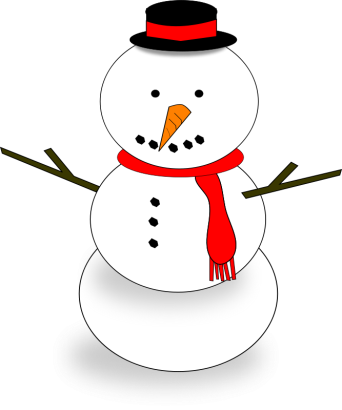 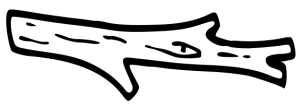 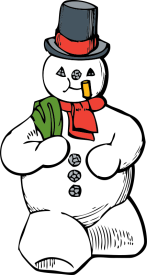 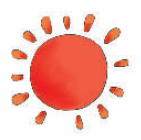 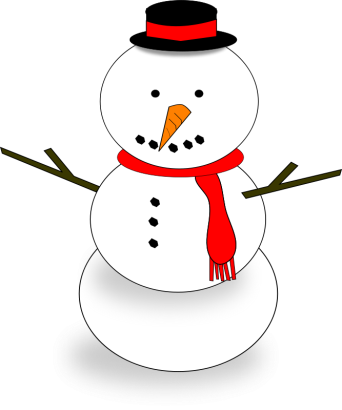 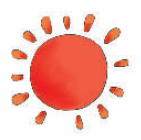 唱一唱
生字
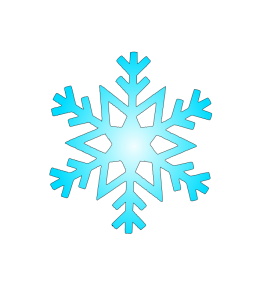 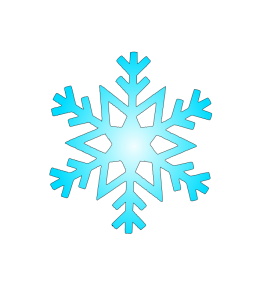 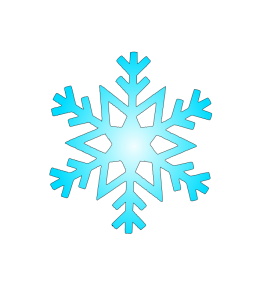 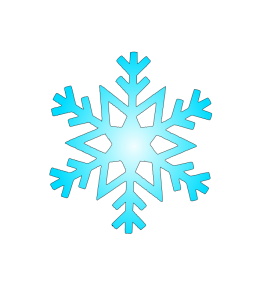 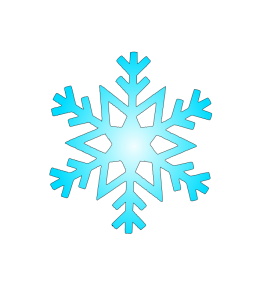 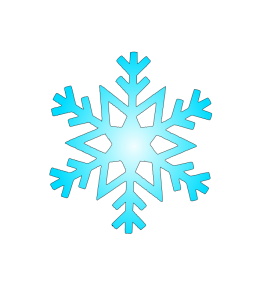 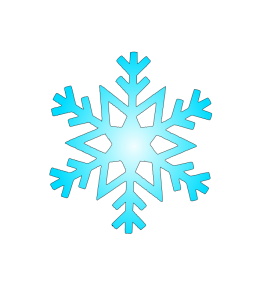 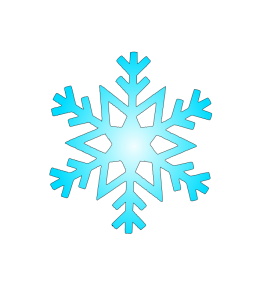 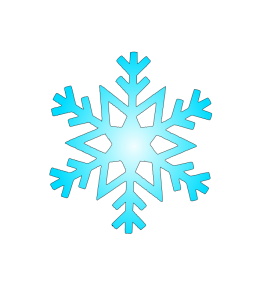 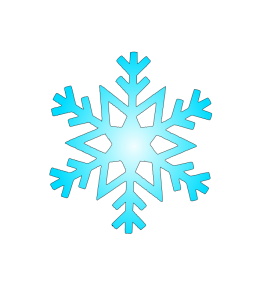 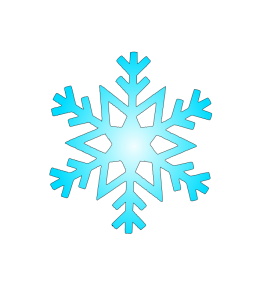 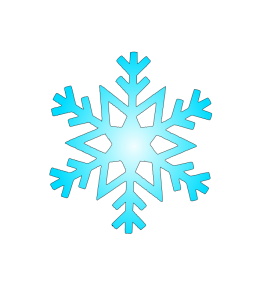 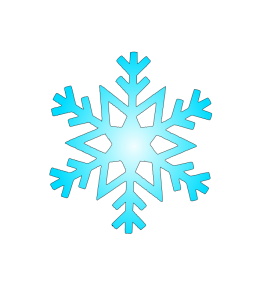 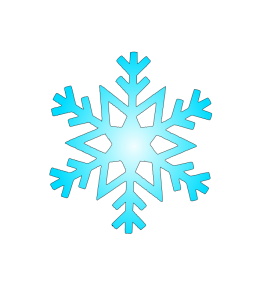 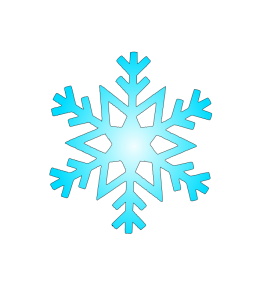 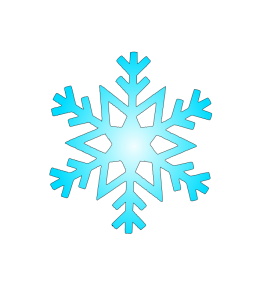 雨
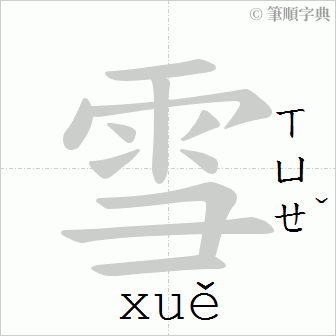 雪
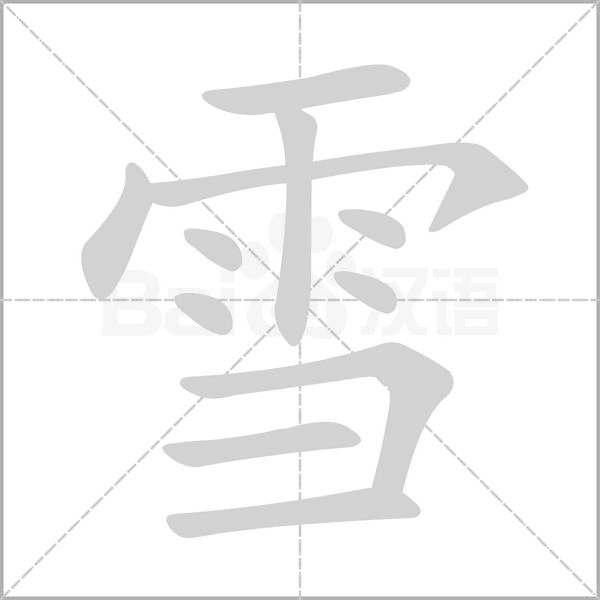 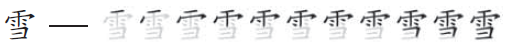 下雪
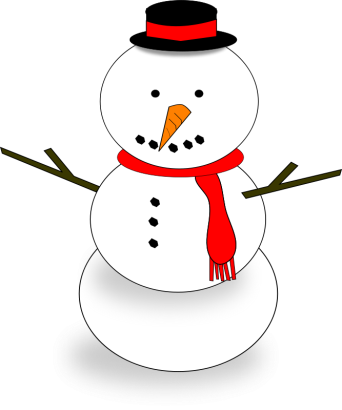 雪人
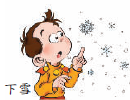 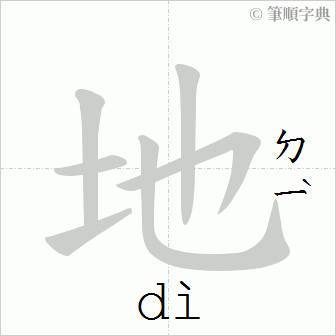 也
土
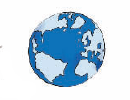 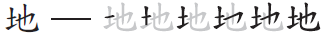 地球
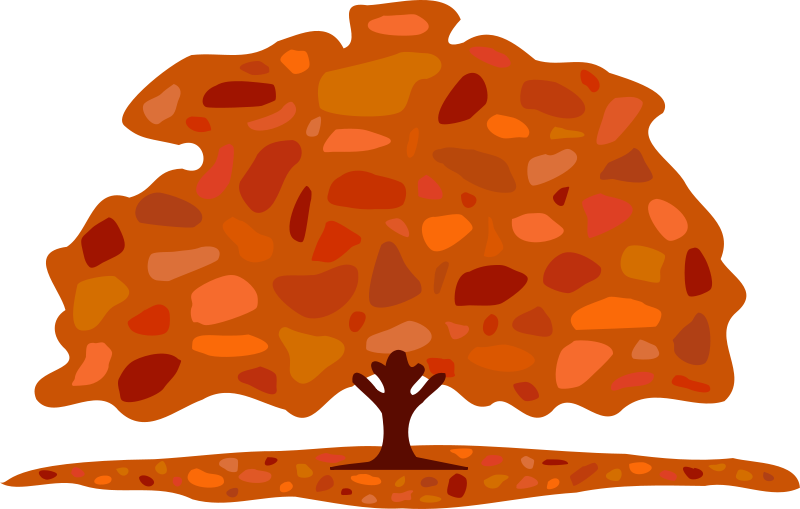 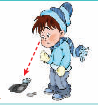 地上
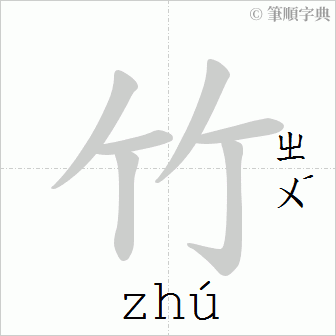 竹
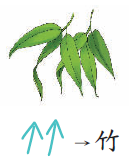 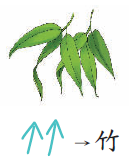 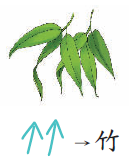 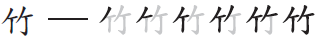 竹叶
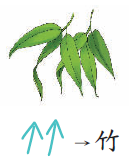 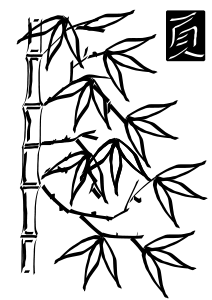 竹子
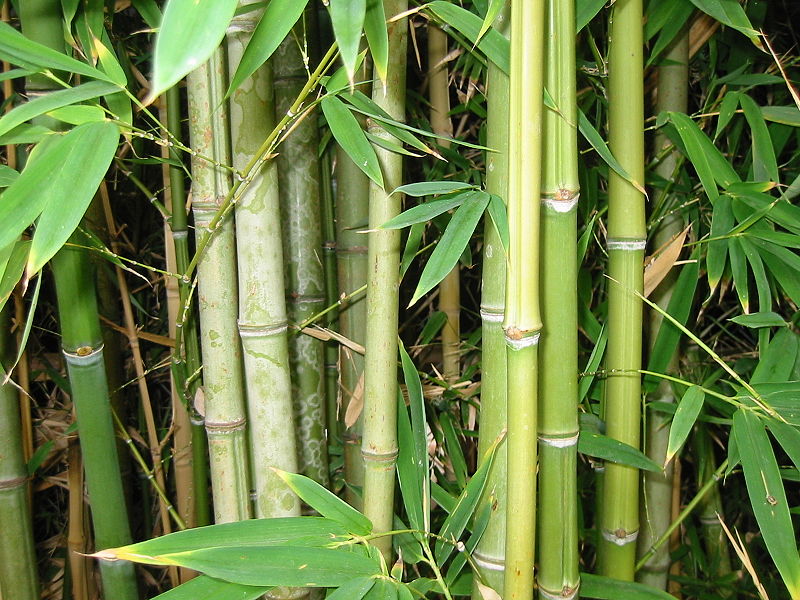 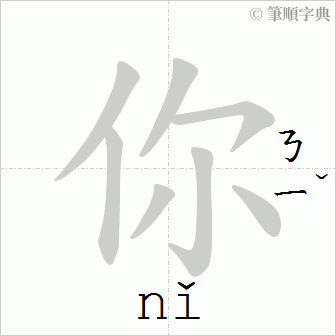 亻
你
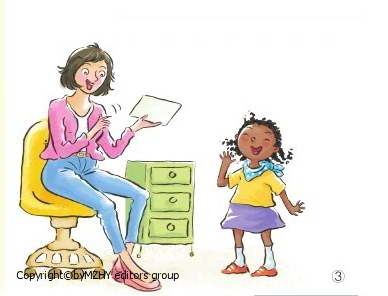 小
你
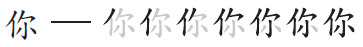 你好
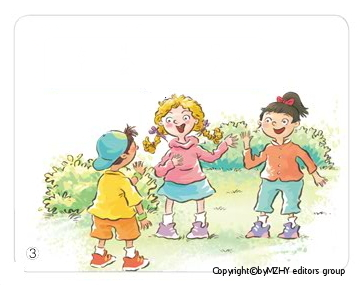 你们
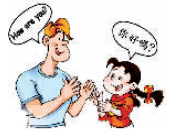 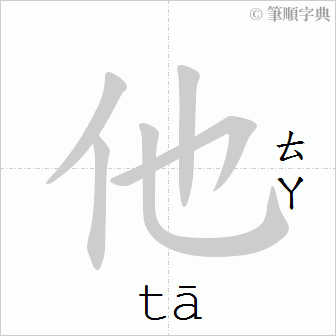 亻
也
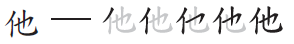 他
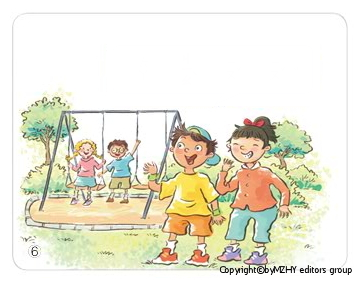 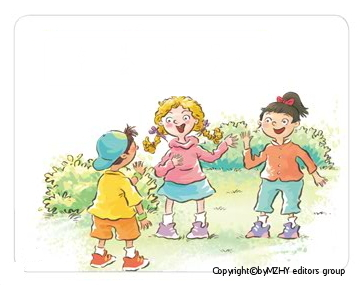 他们
你的手
我的手
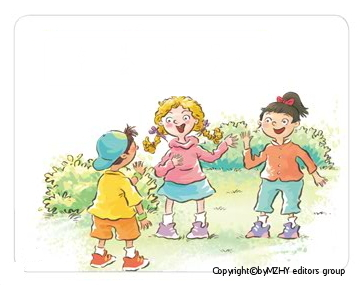 他的手
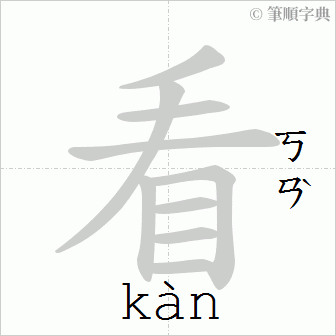 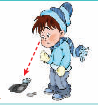 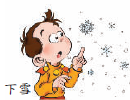 看见
看
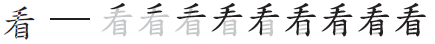 目
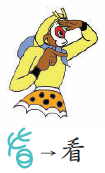 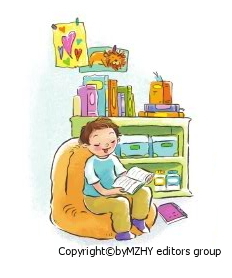 看书
好看
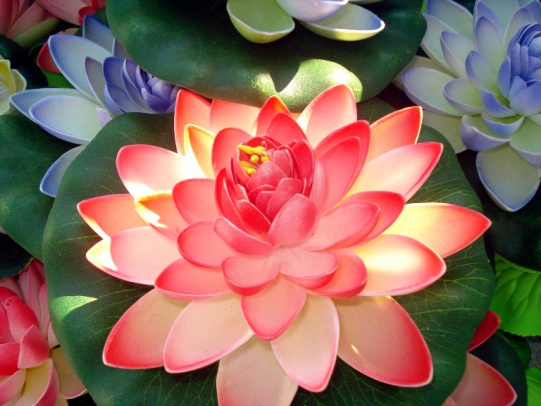 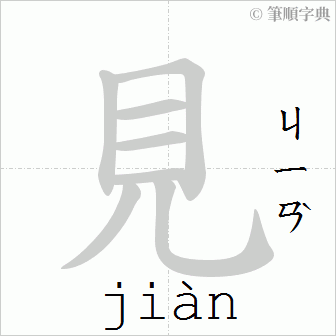 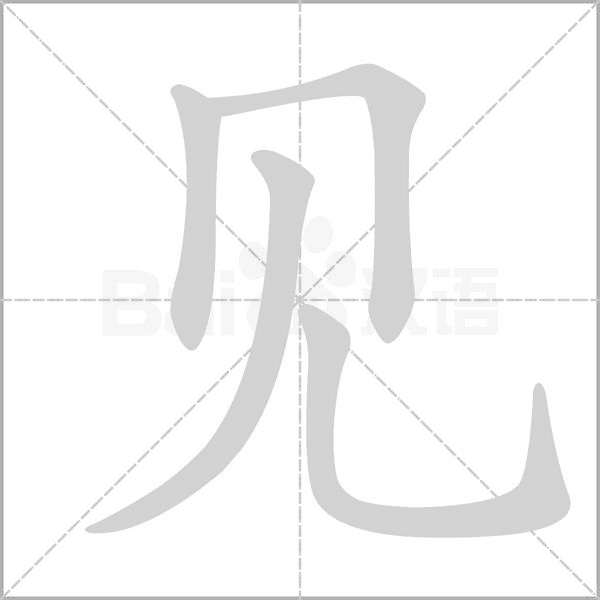 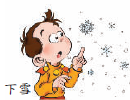 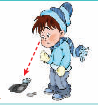 看见
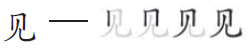 再见
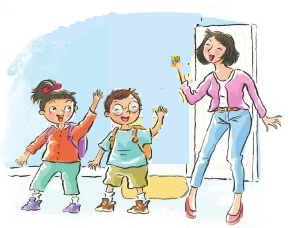 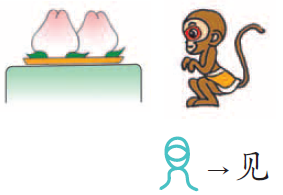 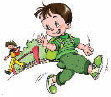 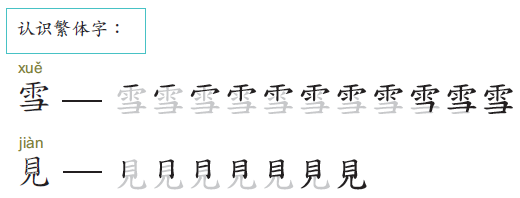 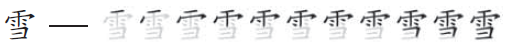 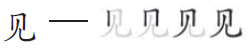 句子练习
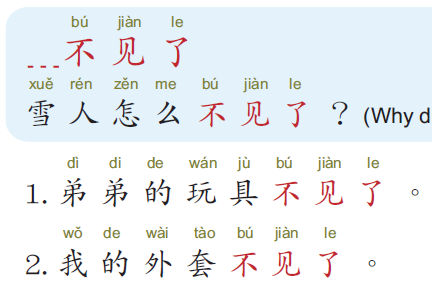 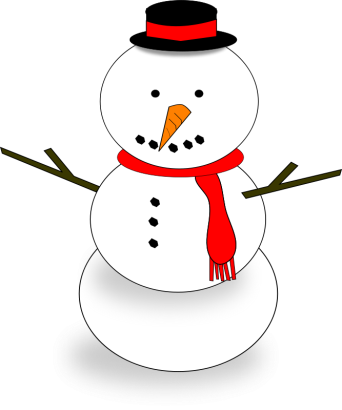 ？？
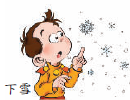 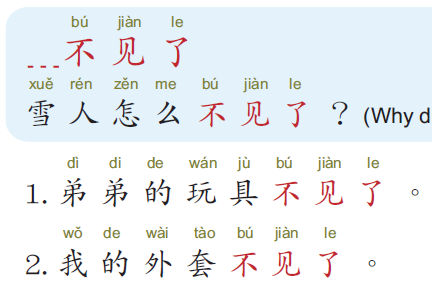 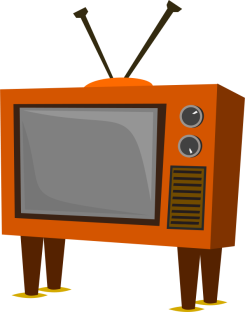 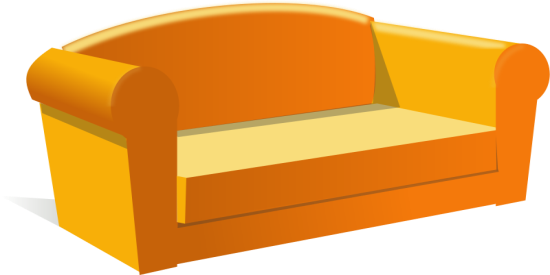 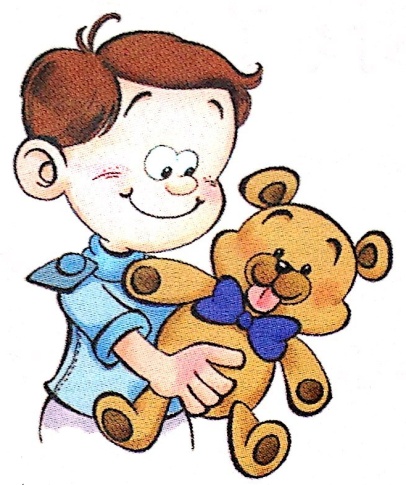 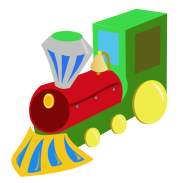 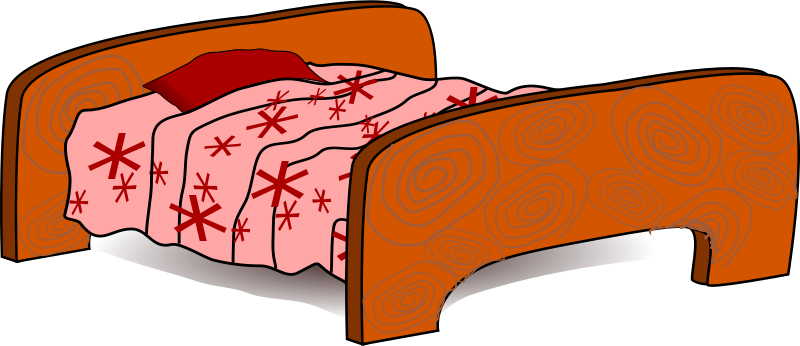 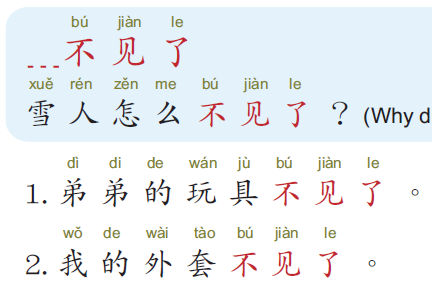 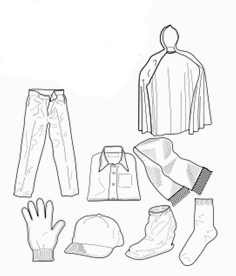 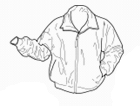 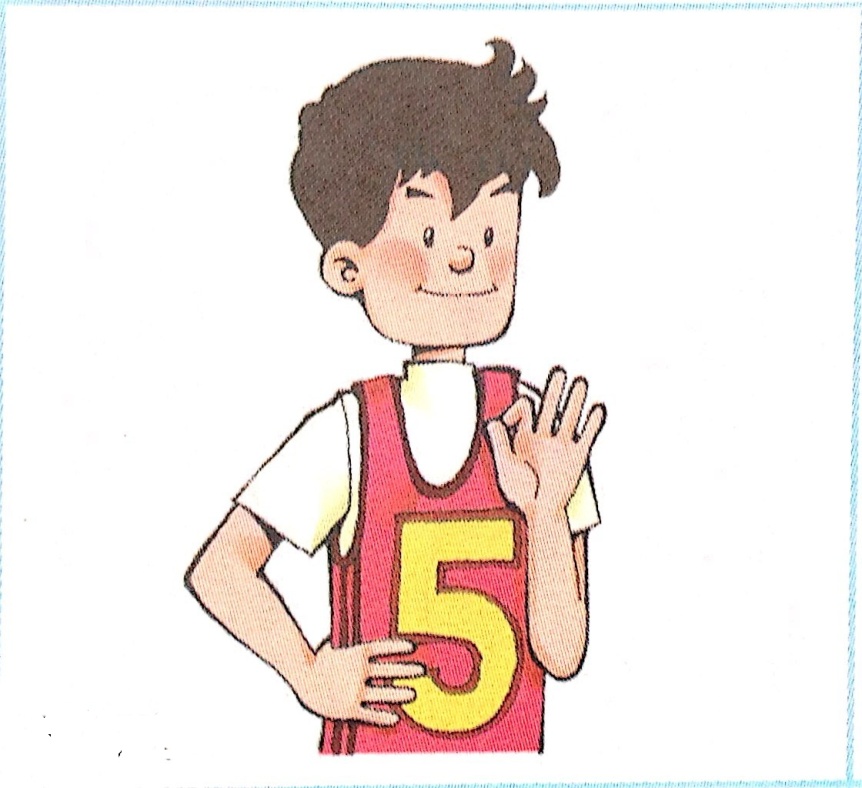 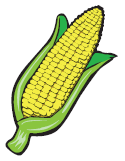 我的…不见了!
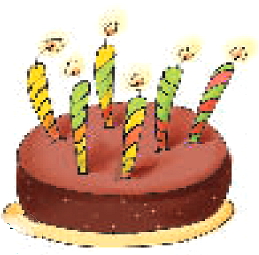 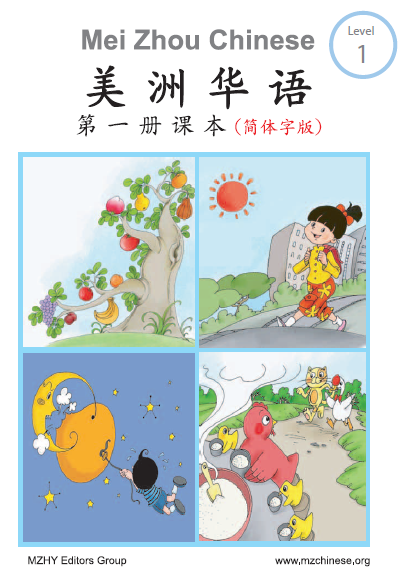 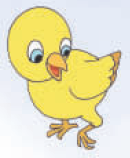 我会说
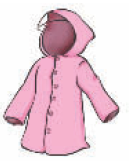 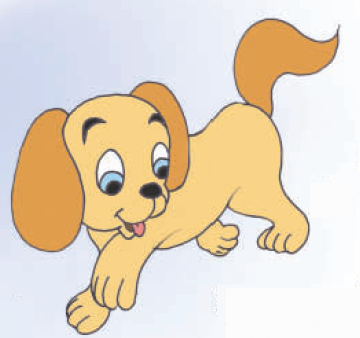 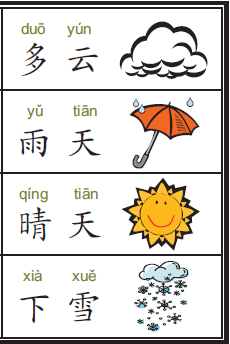 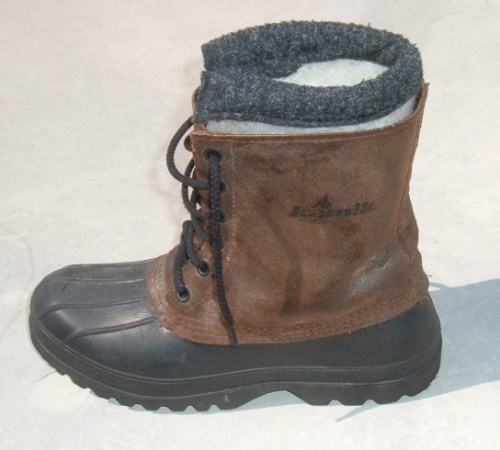 连连看
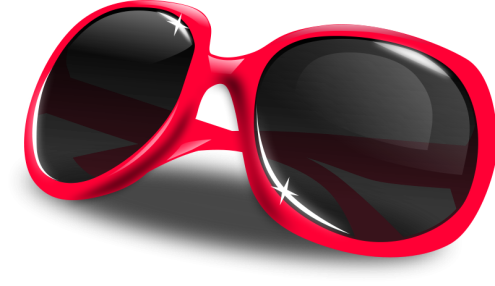 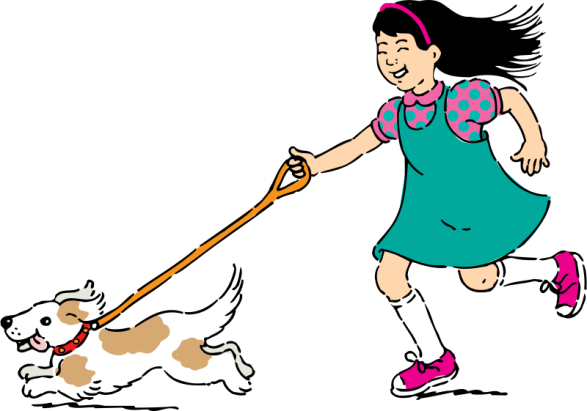 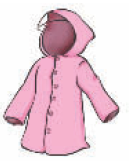 叮铃铃！下课了！
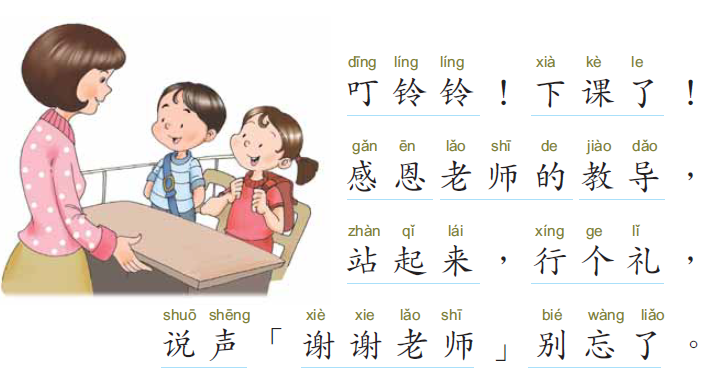 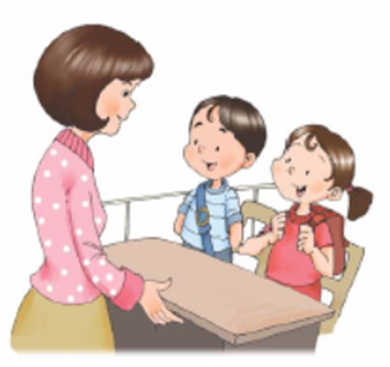